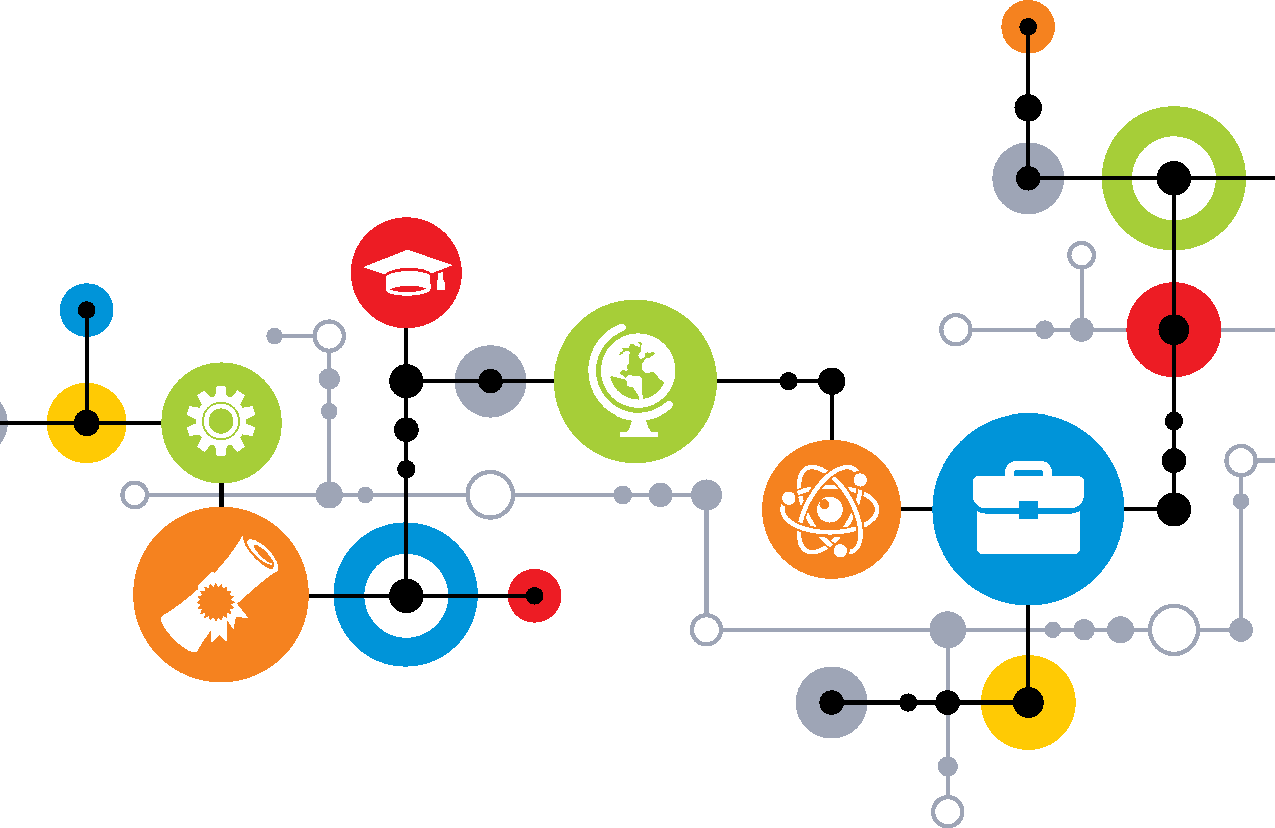 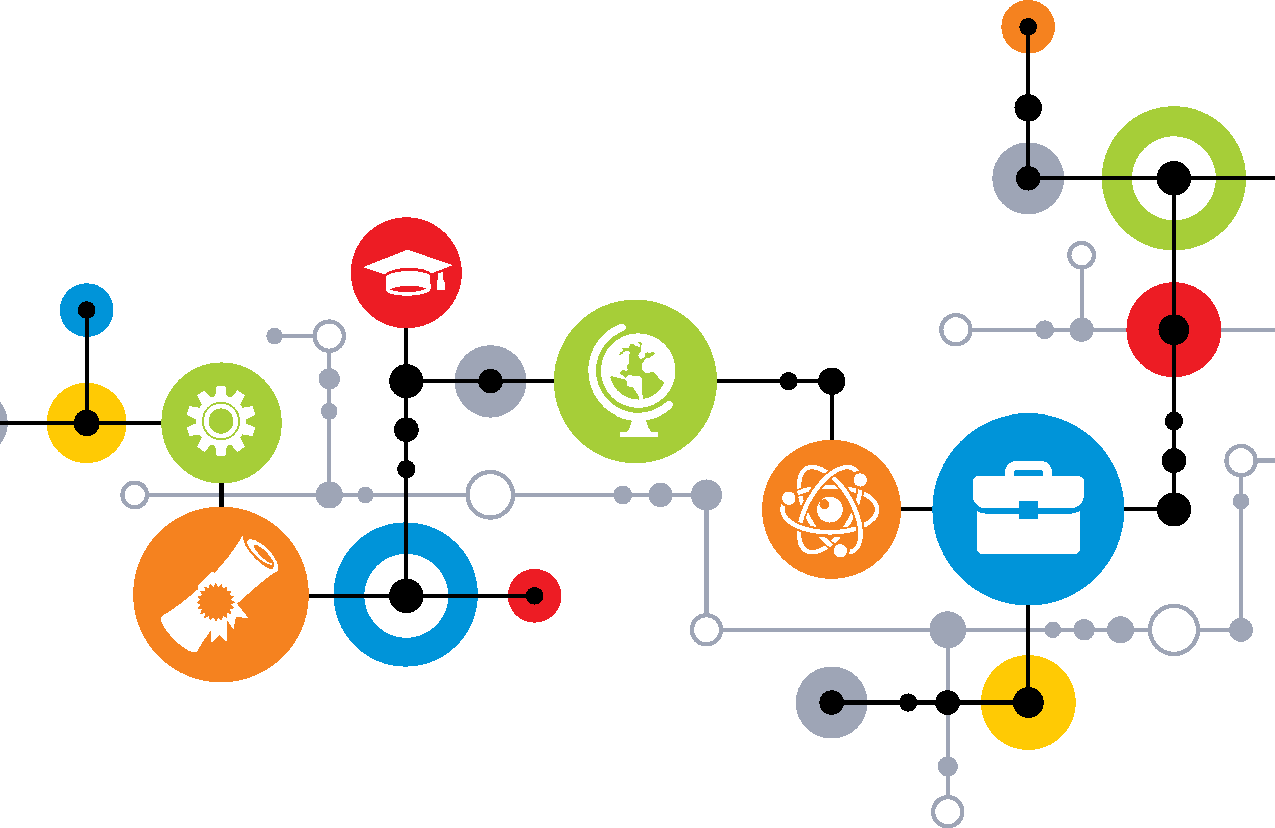 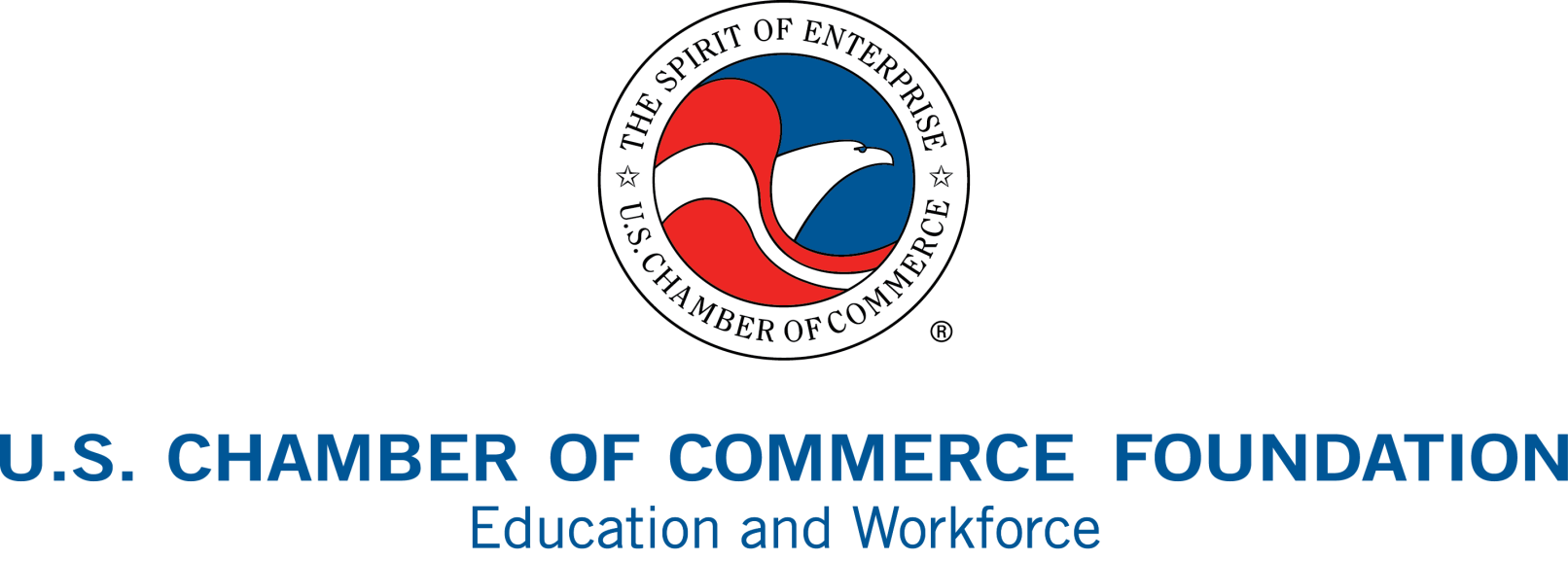 Talent Pipeline Management
Goals
Introduce USCCF and our work focused on closing the skills 
Familiarize you with the tools, resources, and supports available
Engage with one another on the possibility of implementing this approach within your industry sector
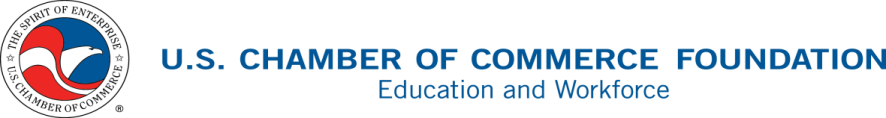 America’s Skill Gap
Our education and workforce system is failing to keep pace with our economy  
Employers struggle with finding skilled workers who can contribute to economic growth and competitiveness
Disconnect between what employers need and what prospective employees are prepared to do
Status quo contributes to high unemployment/underemployment, growing entitlements, and lost opportunities for growing the middle class.
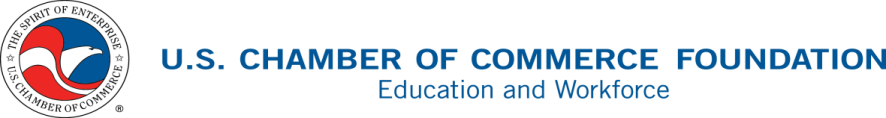 America’s Skill Gap – By the Numbers
Executives believe there is a serious gap in workforce skills: 92%
Employers struggling to fill vacant jobs: 49%
Growth of skills gap by 2020: 6 million unfilled positions.
Employers believe college grads are prepared for the workforce: 11% vs. 96% (CAO)
Planning to hire recent graduates: 65% (up from 57%)
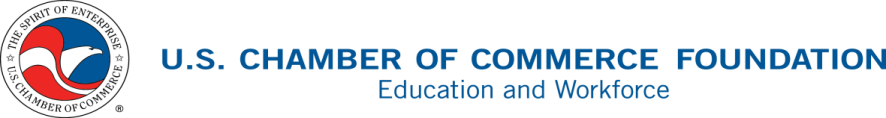 Sources: Adecco; Accenture; Manufacturing Institute; Georgetown Center on Education and the Workforce.
America’s Skill Gap – By the Numbers
Forgone revenue per unfilled position: $23,000
Mid-size manufacturers loss in annual earnings: 11% ($4.6 million)
Fail to achieve key financial targets: 43%
Reduced ability to innovate: 40%
Unable to start a major project or strategic initiative: 37%
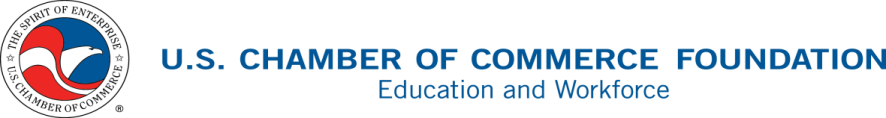 Sources: CareerBuilder; Accenture and Manufacturing Institute; Chartered Global Management Accountant.
Strategy for Our Time
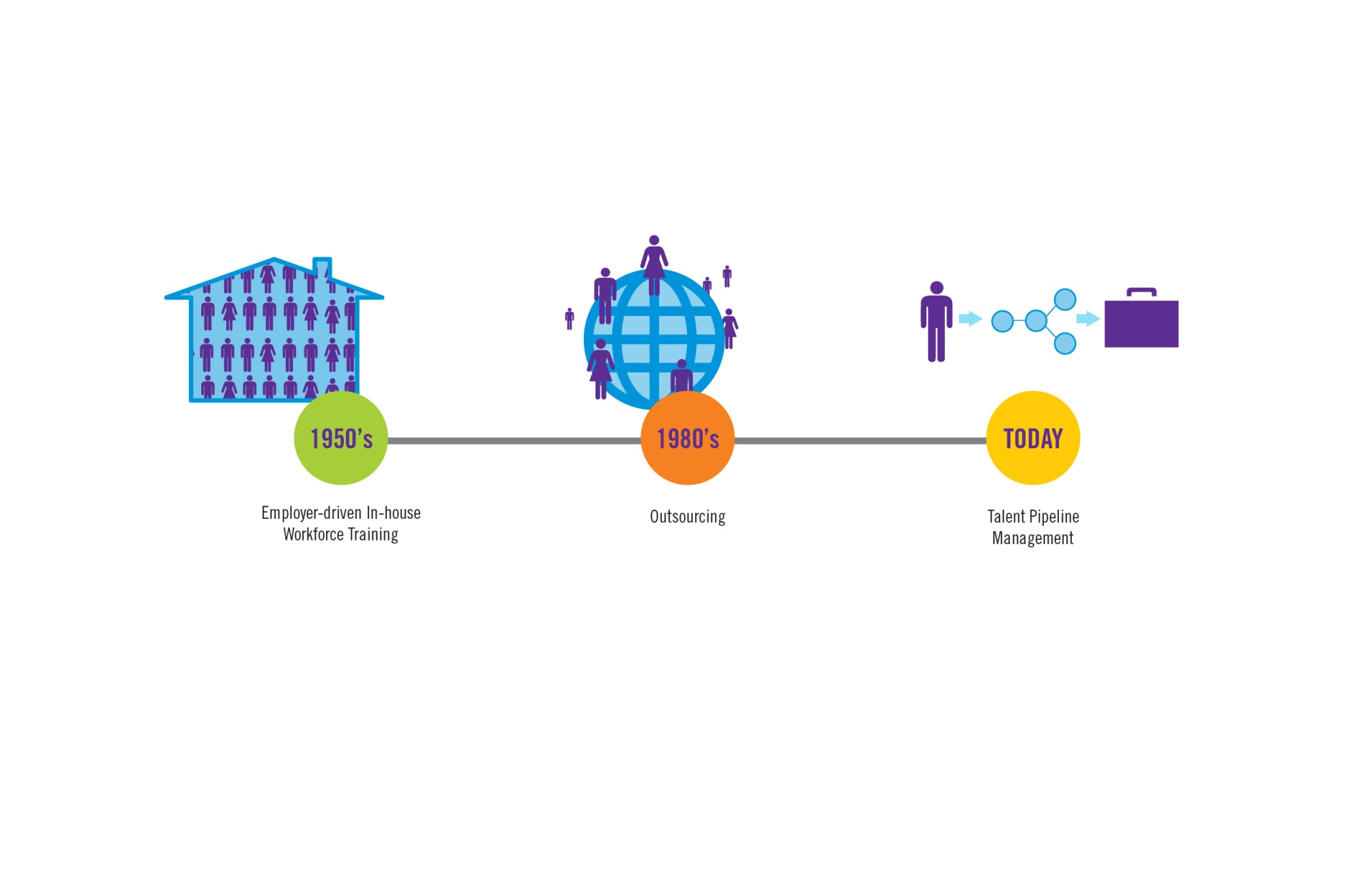 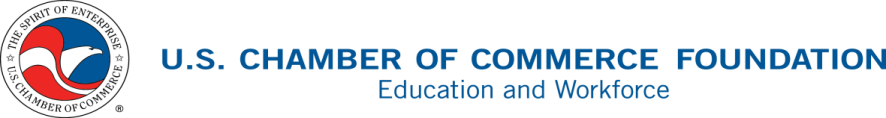 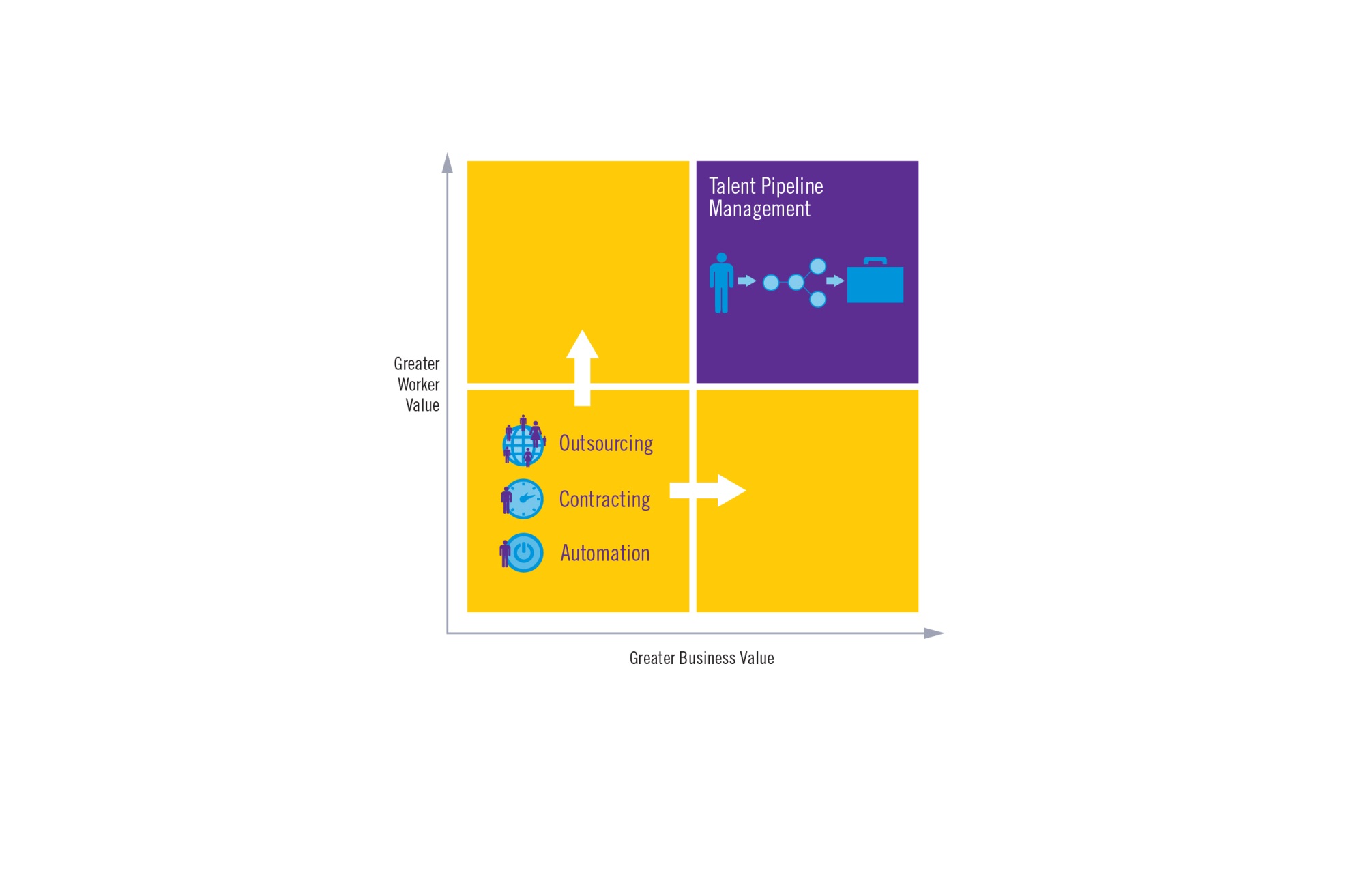 Career Value vs. Business Value
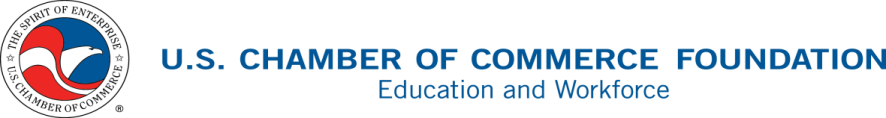 Employer Investment
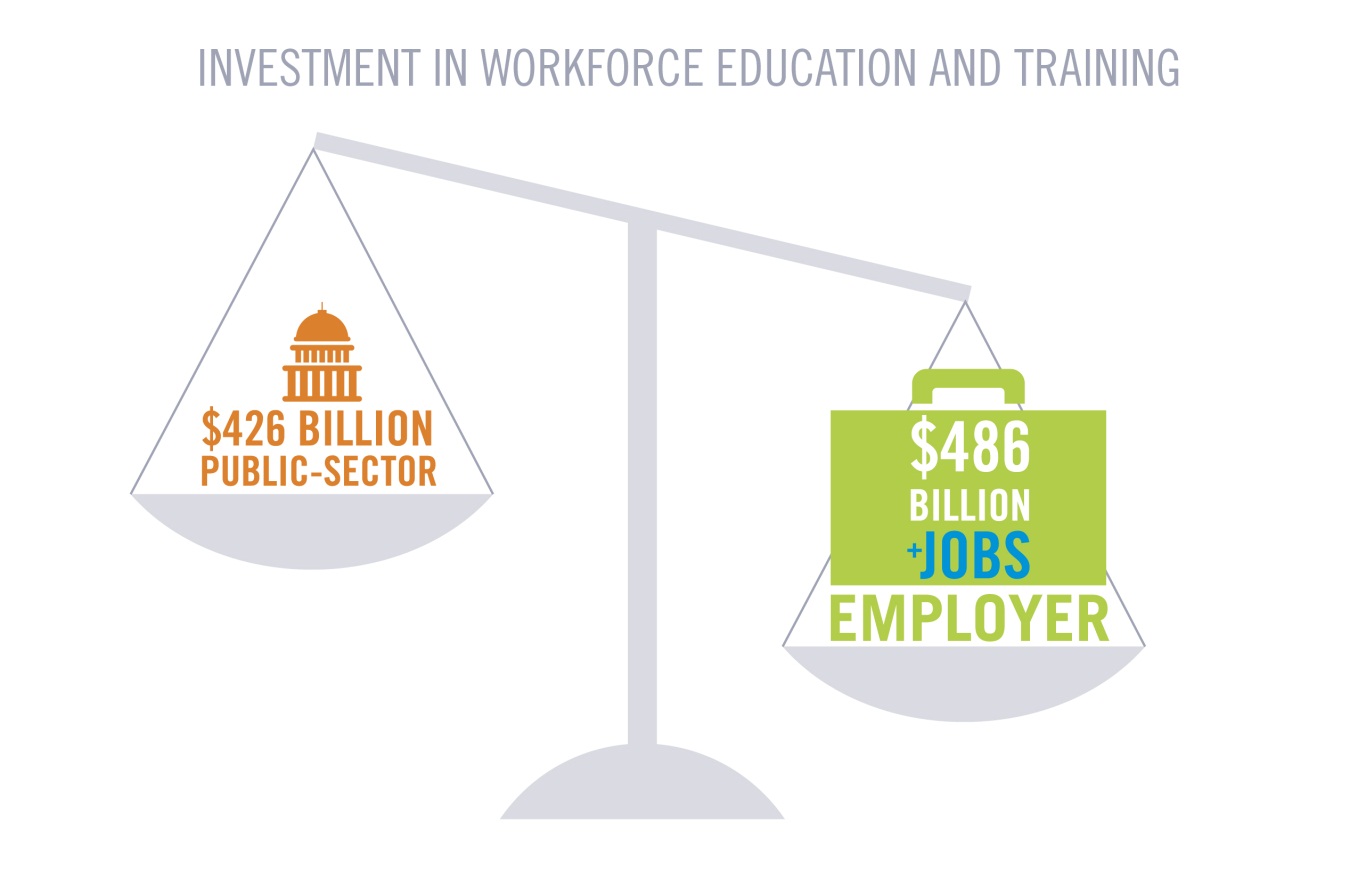 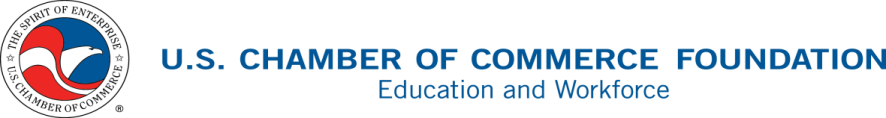 Moving to a Supply Chain Approach
Employers can close the skills gap by applying lessons learned from supply chain management (SCM) to their education and workforce partners.
Distributor
Retailer
Customer
Raw Materials
Supplier
Manufacturer
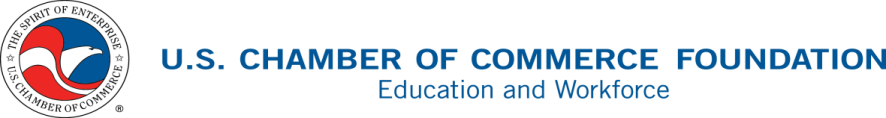 Lessons Learned from Supply Chain Management
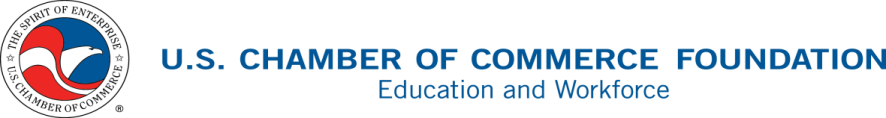 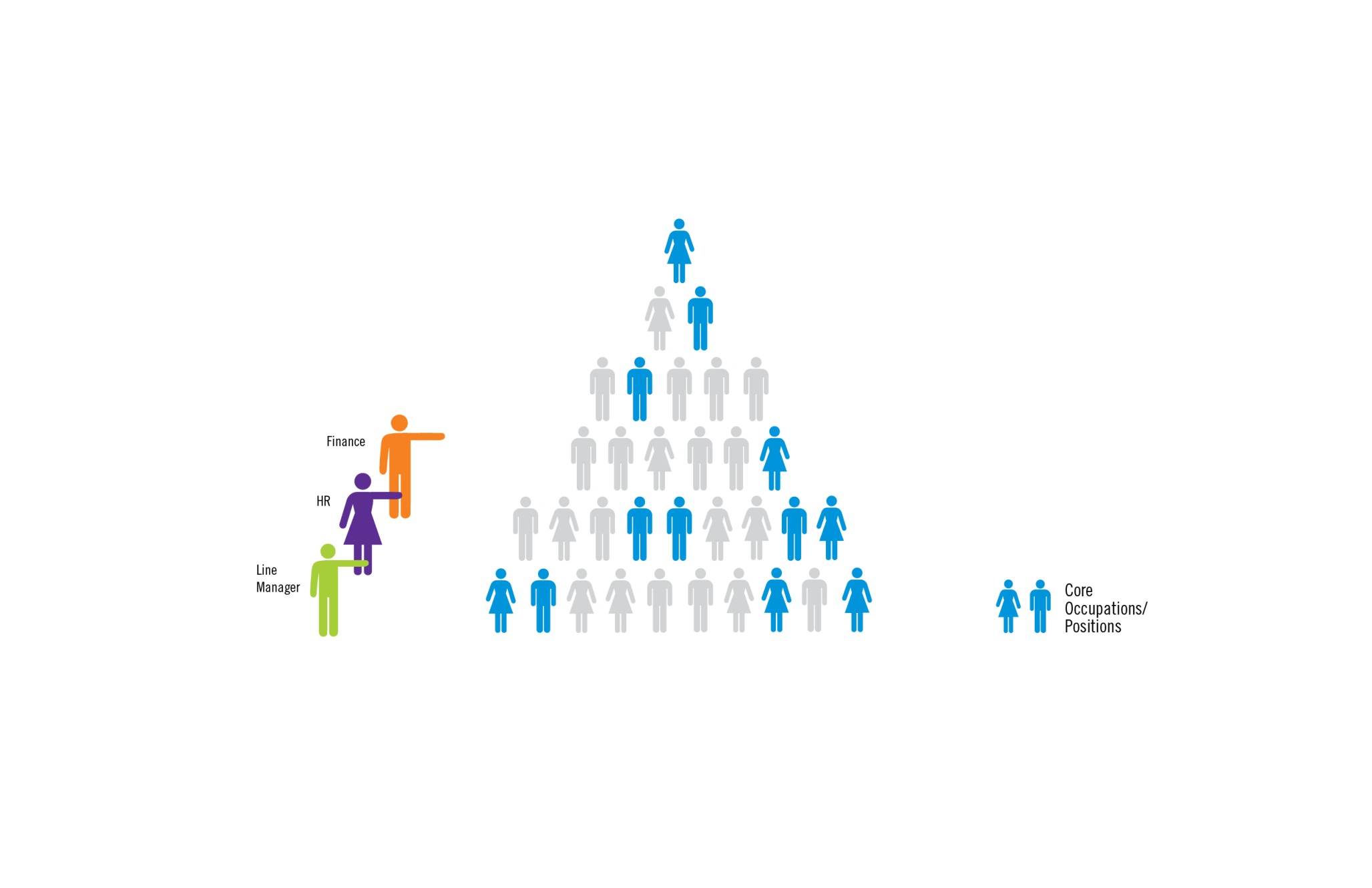 Core Capabilities
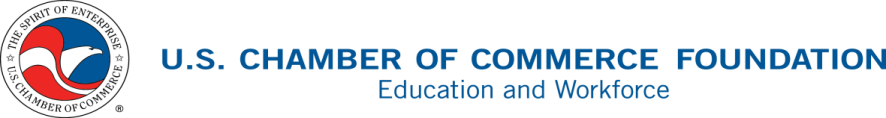 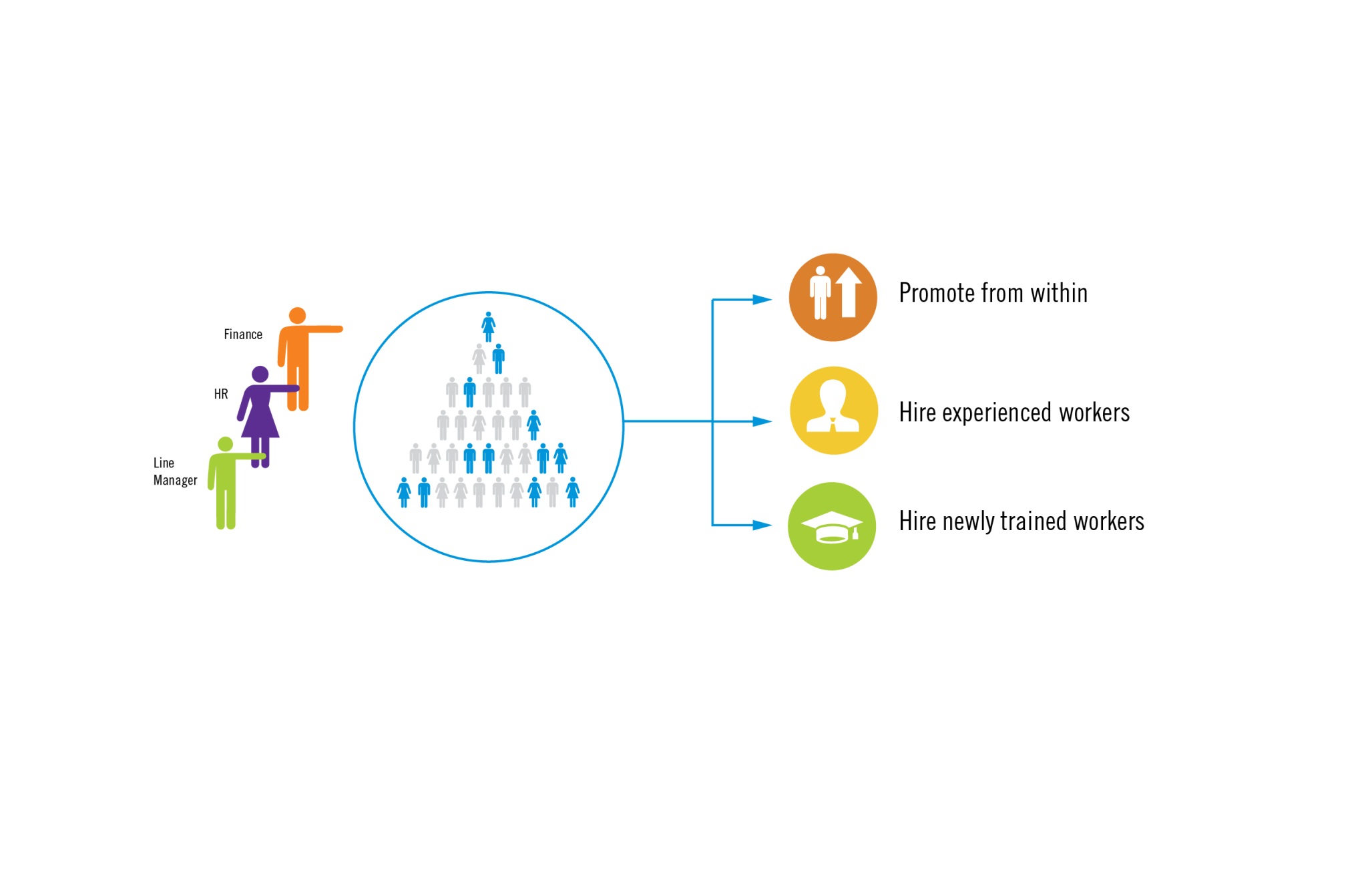 Workforce Segmentation
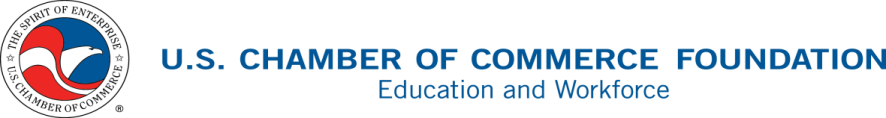 Simple vs. Extended Value Chains
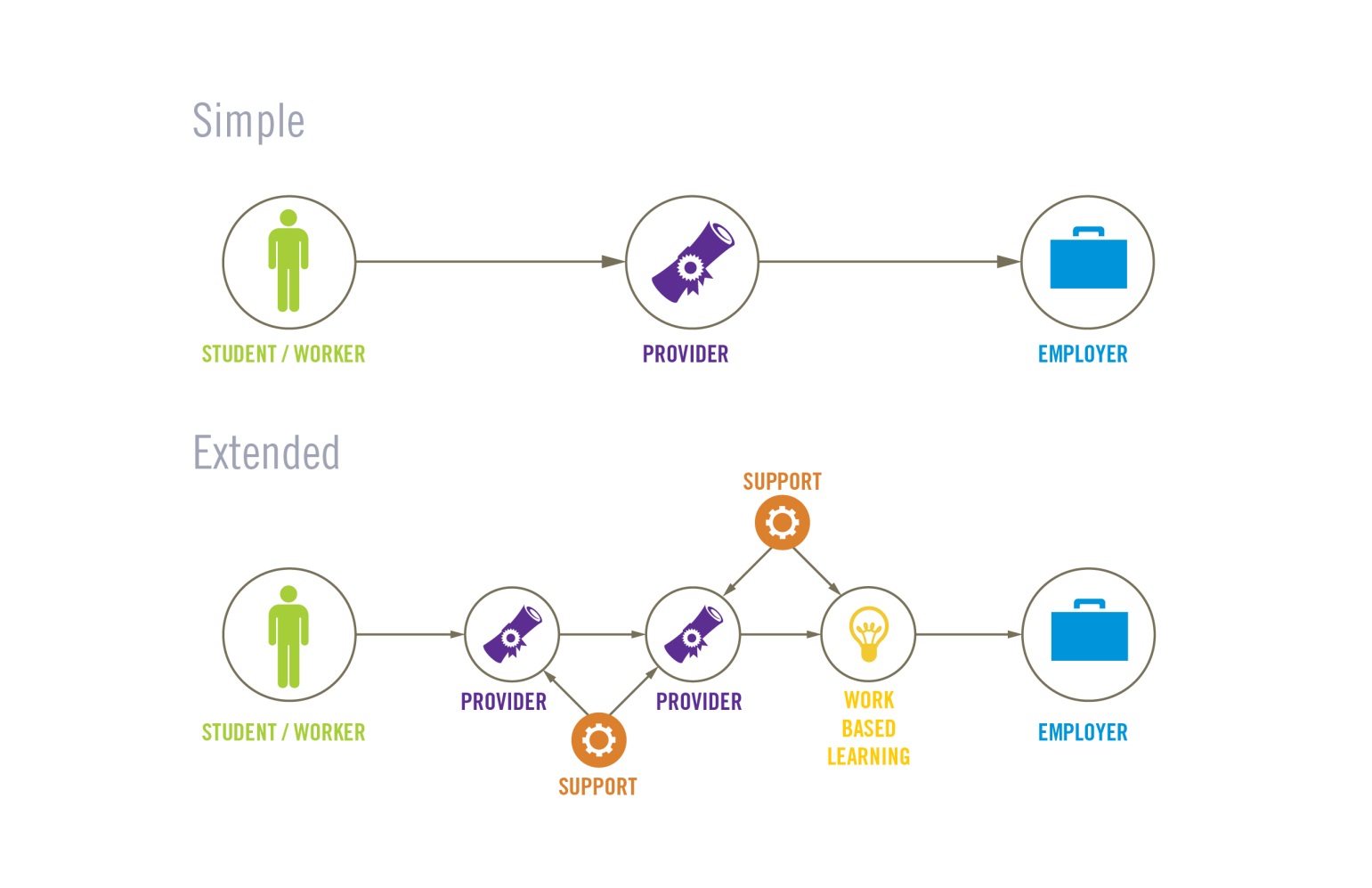 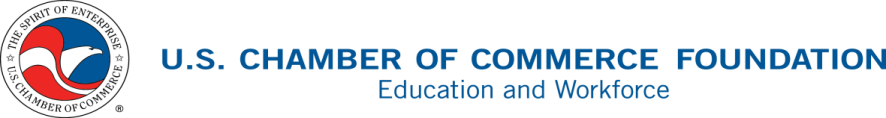 Silo Measures
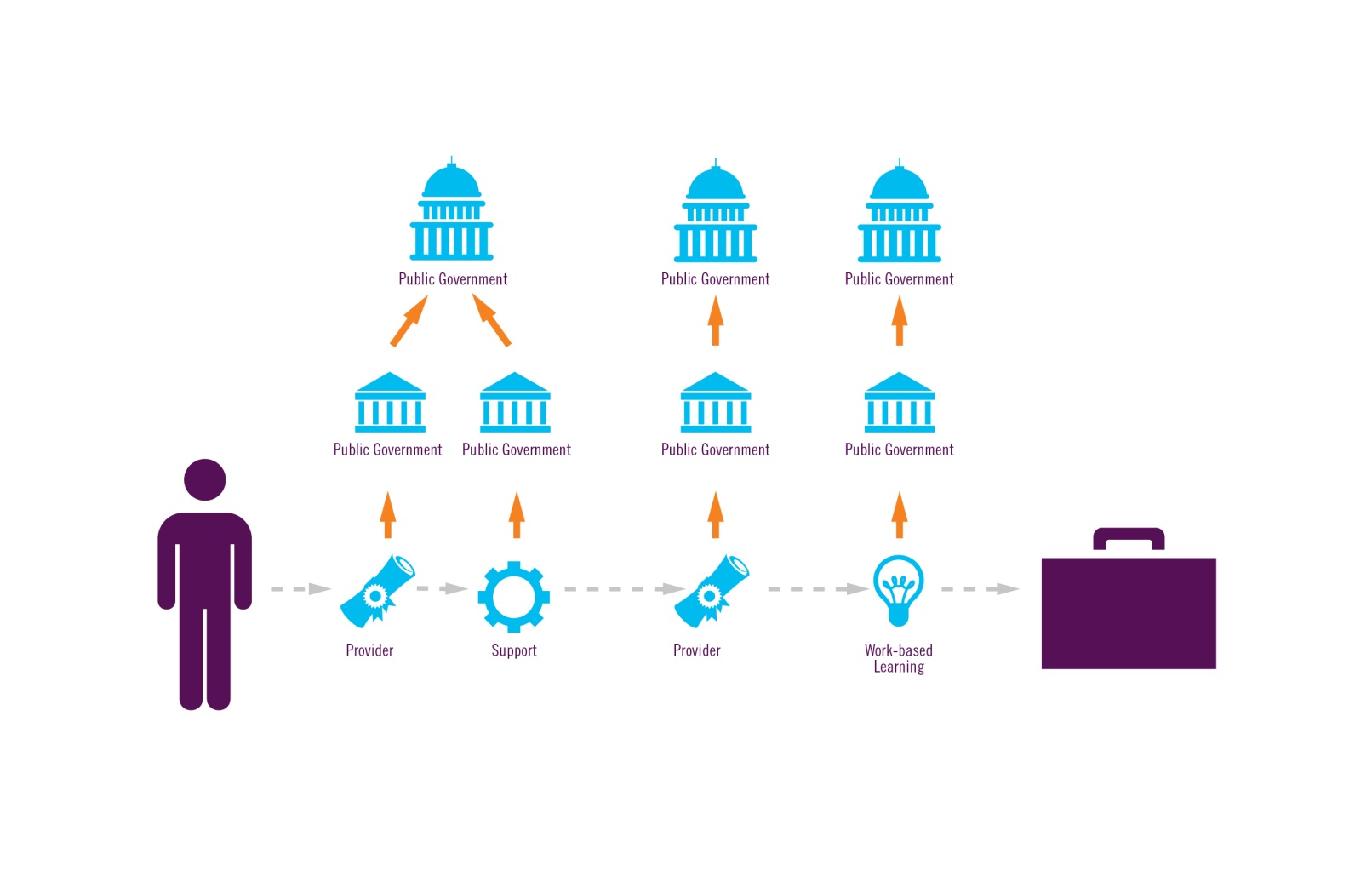 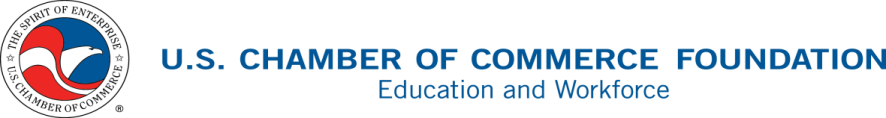 End-to-End Performance
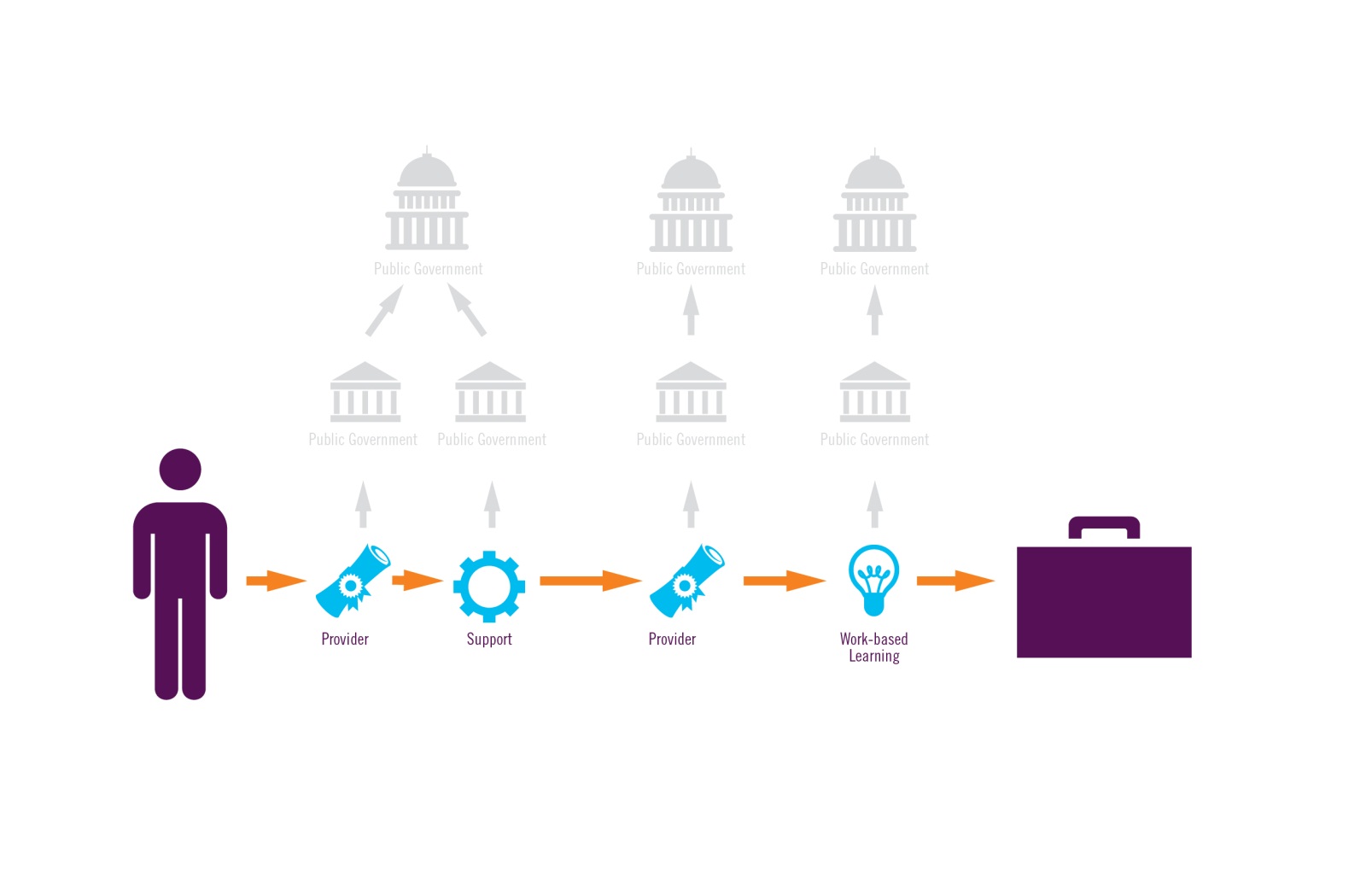 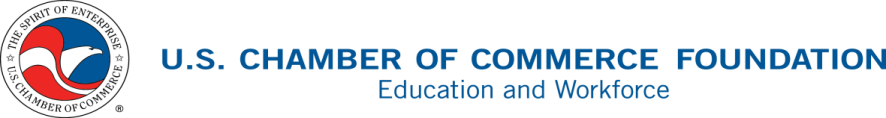 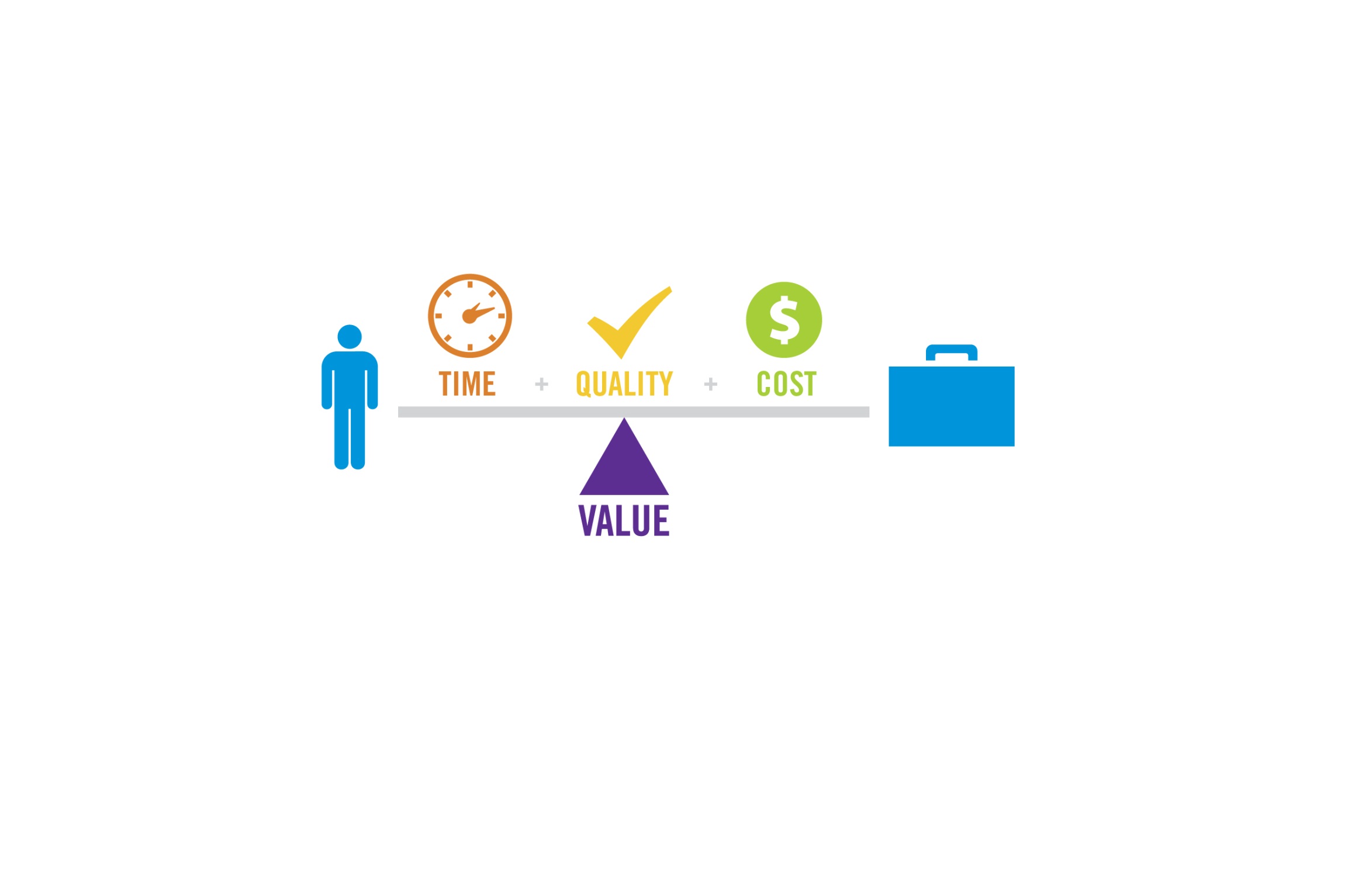 Balanced Measures
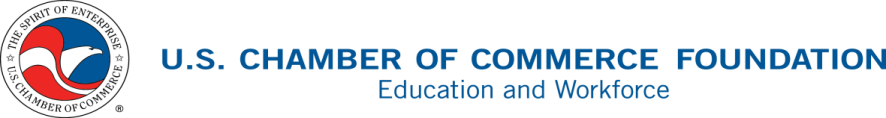 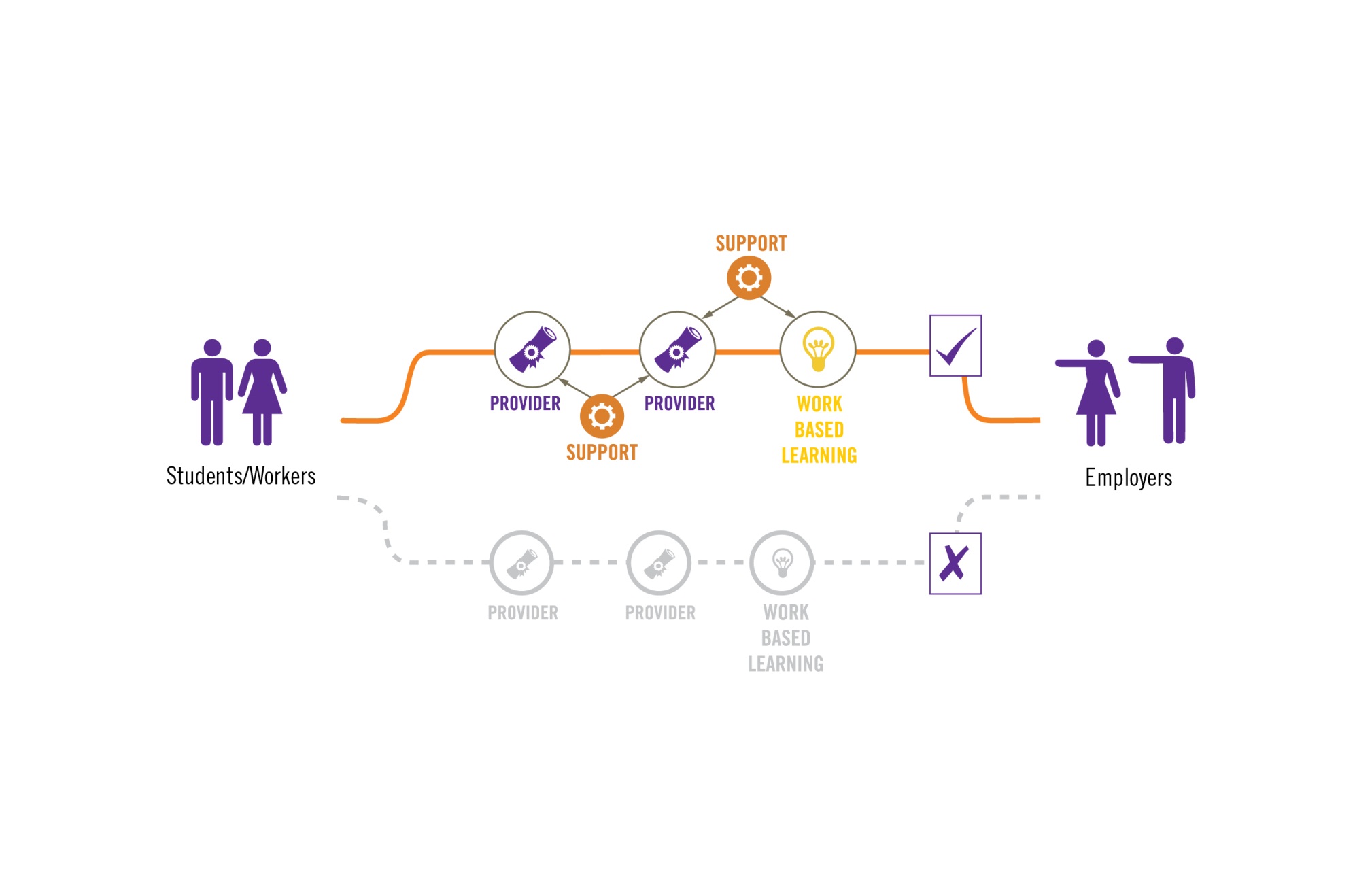 Promote Preferred Providers
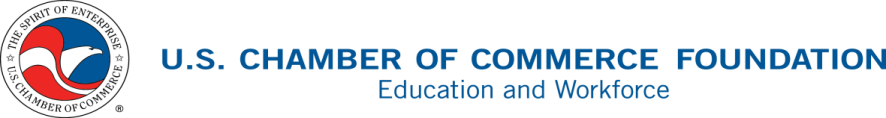 The Talent SCM Approach – Stakeholder Implications
Will employers play the role of the end-customer?
What are the major implications for education and workforce partners?
Can students and workers get a better ROI from talent supply chains?
How does this approach change the role of government?
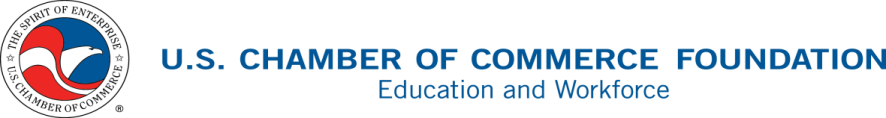 The National Learning Network
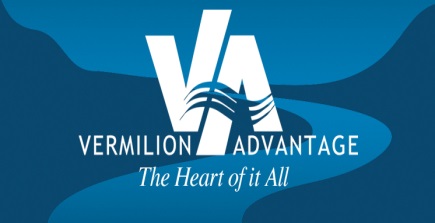 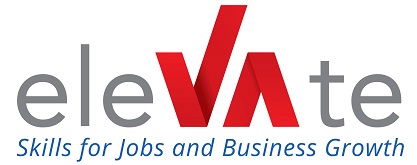 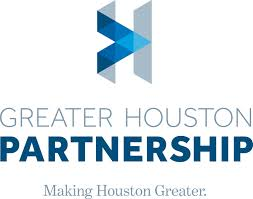 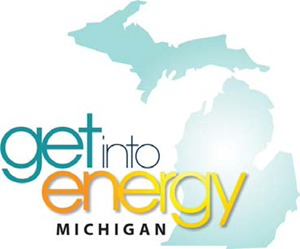 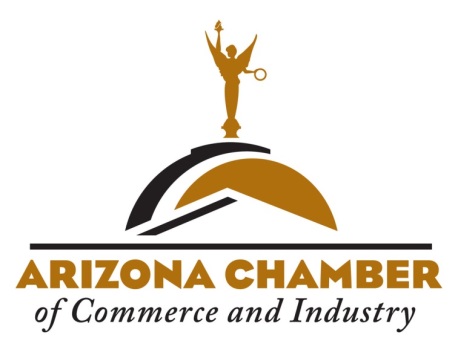 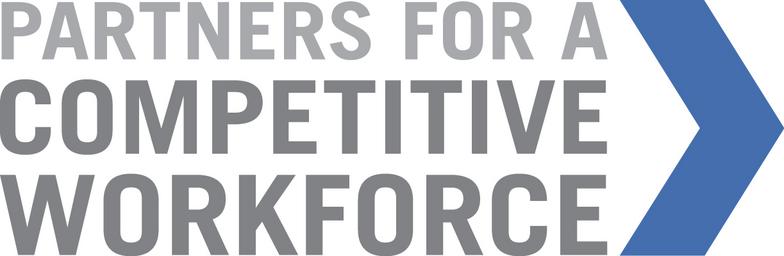 19
Implementation Guide Strategies
Strategy 1: Organize Employer Collaboratives
Strategy 4: Analyze Talent Flows
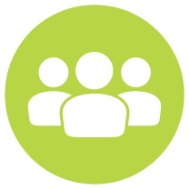 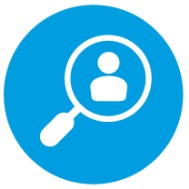 Strategy 5: Implement Shared Performance Measures
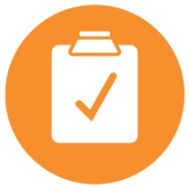 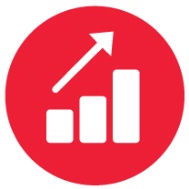 Strategy 2: Engage in Demand Planning
Strategy 6: Align Incentives
Strategy 3: Communicate Competency and Credential Requirements
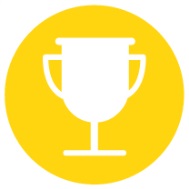 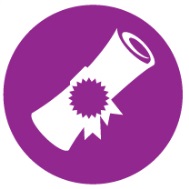 20
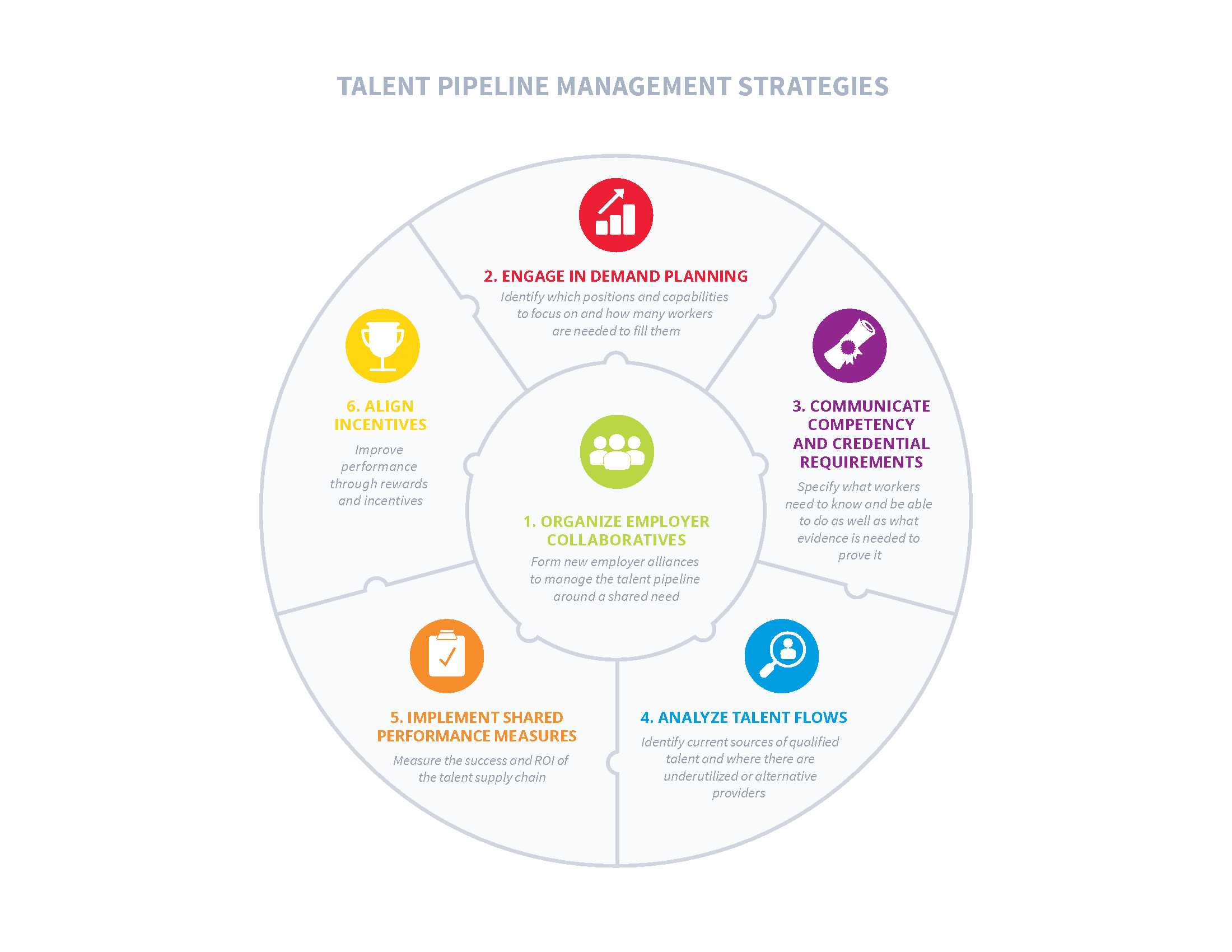 Coordinated Approach
[Speaker Notes: Strategies
Supply Chain Management
Talent Pipeline Management
Joint Sourcing – Improve market leverage as a group and achieve economies of scale in sourcing and purchasing of products and services
1. Organize Employer Collaboratives – Form new employer alliances to manage the talent pipeline around a shared need
Plan – Forecast demand for products and services
2. Engage in Demand Planning – Identify which positions and capabilities to focus on and how many workers are needed to fill them
Develop Sourcing Requirements – Develop specifications for products and services that are included in procurement 
3. Communicate Competency and Credential Requirements – Specify what workers need to know and be able to do as well as what evidence is needed to prove it
Develop Sourcing Networks – Develop supply chain networks for supplying products and services based on sourcing requirements
4. Analyze Talent Flows – Identify current sources of qualified talent and where there are underutilized or alternative providers 
Manage and Improve – Manage and improve the making, delivery, and returns of procured products and services from sourcing networks 
5 & 6. Implement Shared Performance Measures and Align Incentives – Measure the success and ROI of the talent supply chain, and improve performance through rewards and incentives]
Mapping the Value Stream
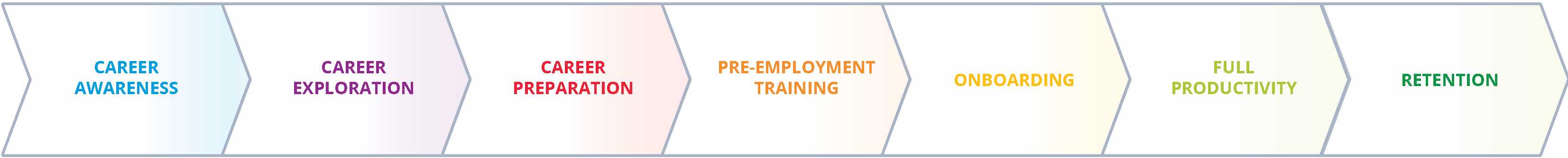 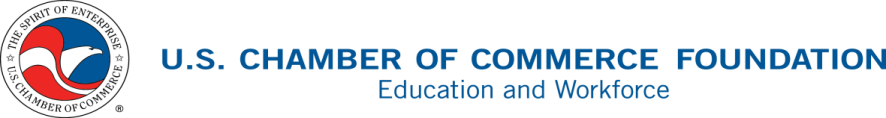 Mapping the Value Stream (continued)
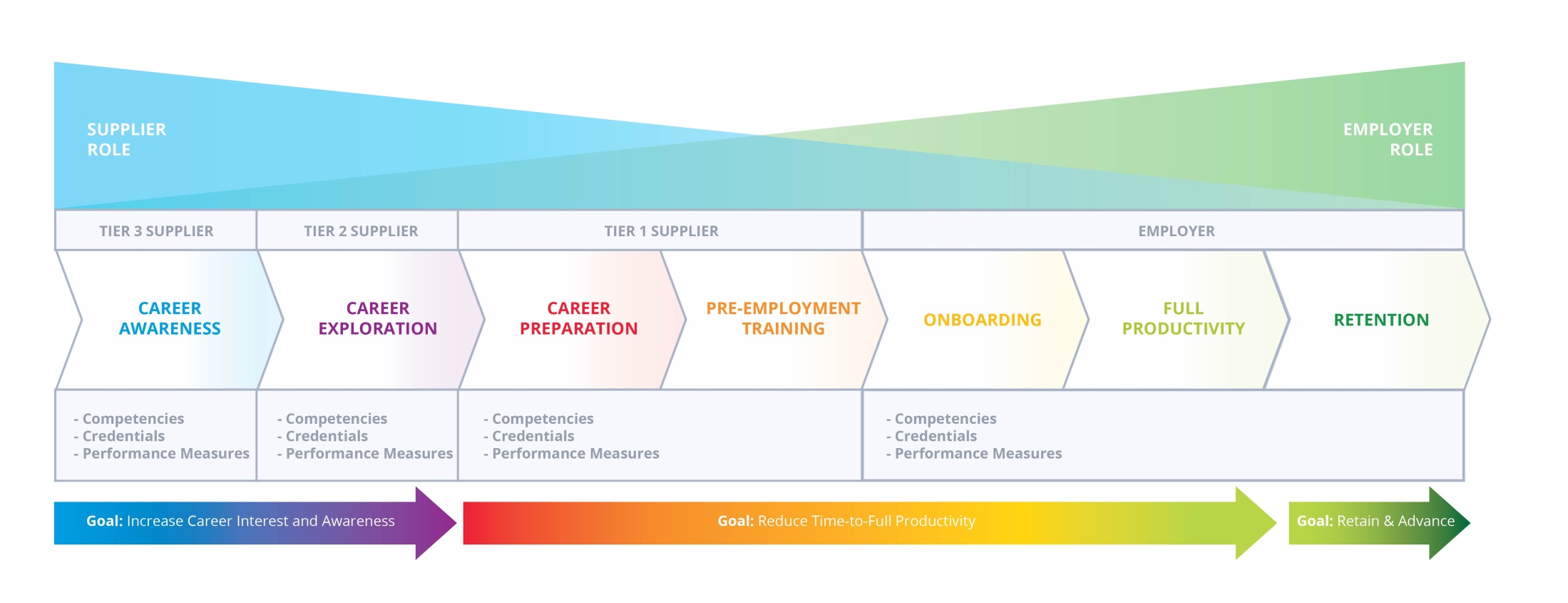 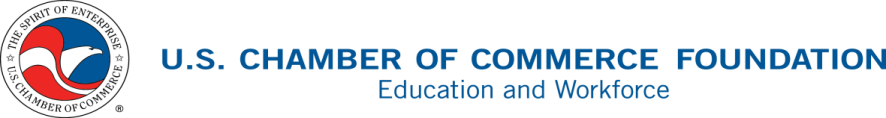 Analyzing Talent Flows
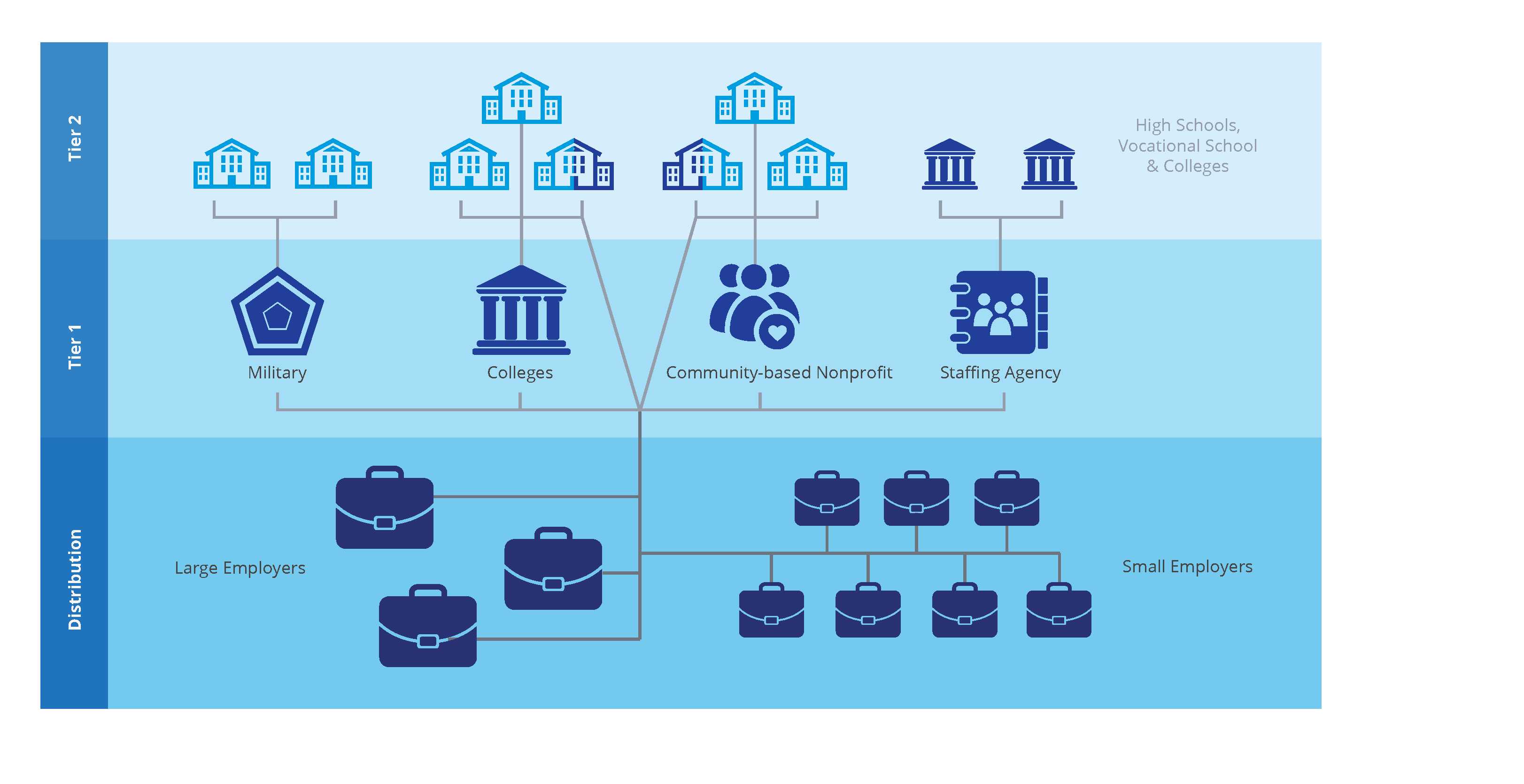 Performance Dashboard Example
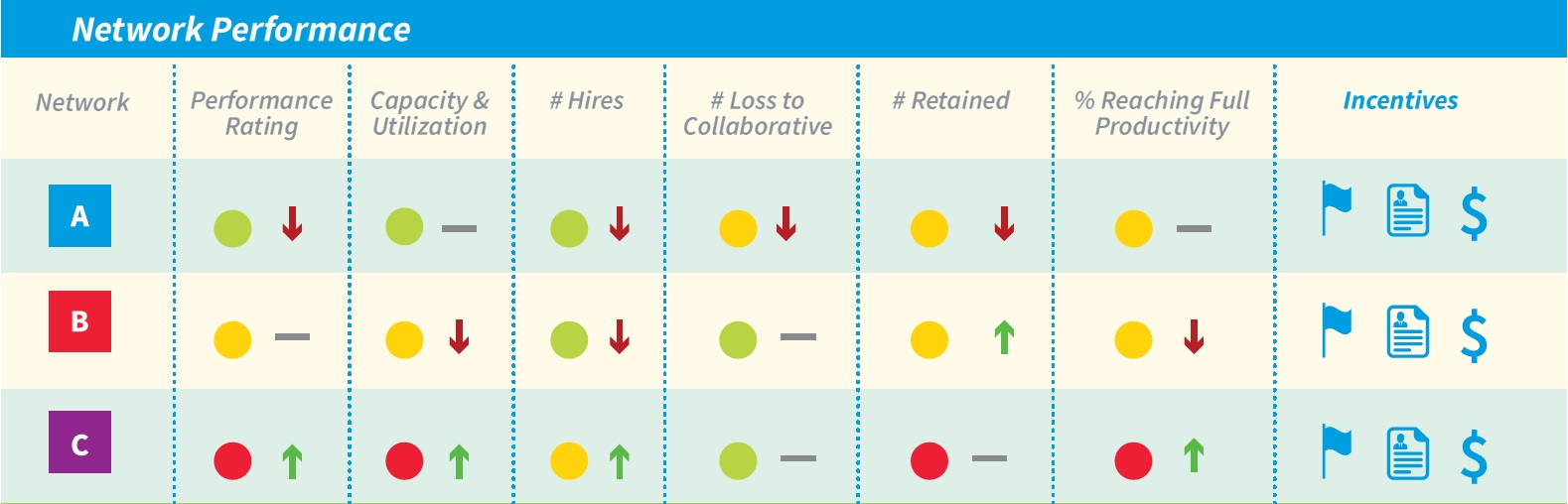 Employer Quality Assurance Layers
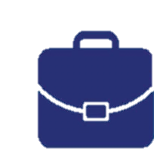 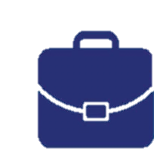 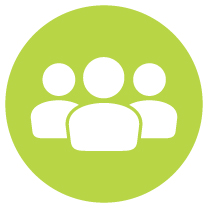 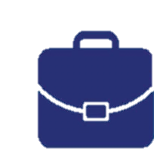 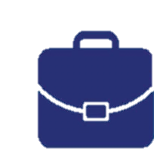 Employer
Employer
Level 3 
Employers & Collaboratives
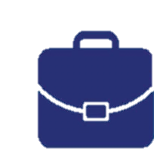 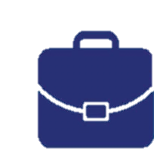 Employer
Employer
Employer Collaborative
Employer
Employer
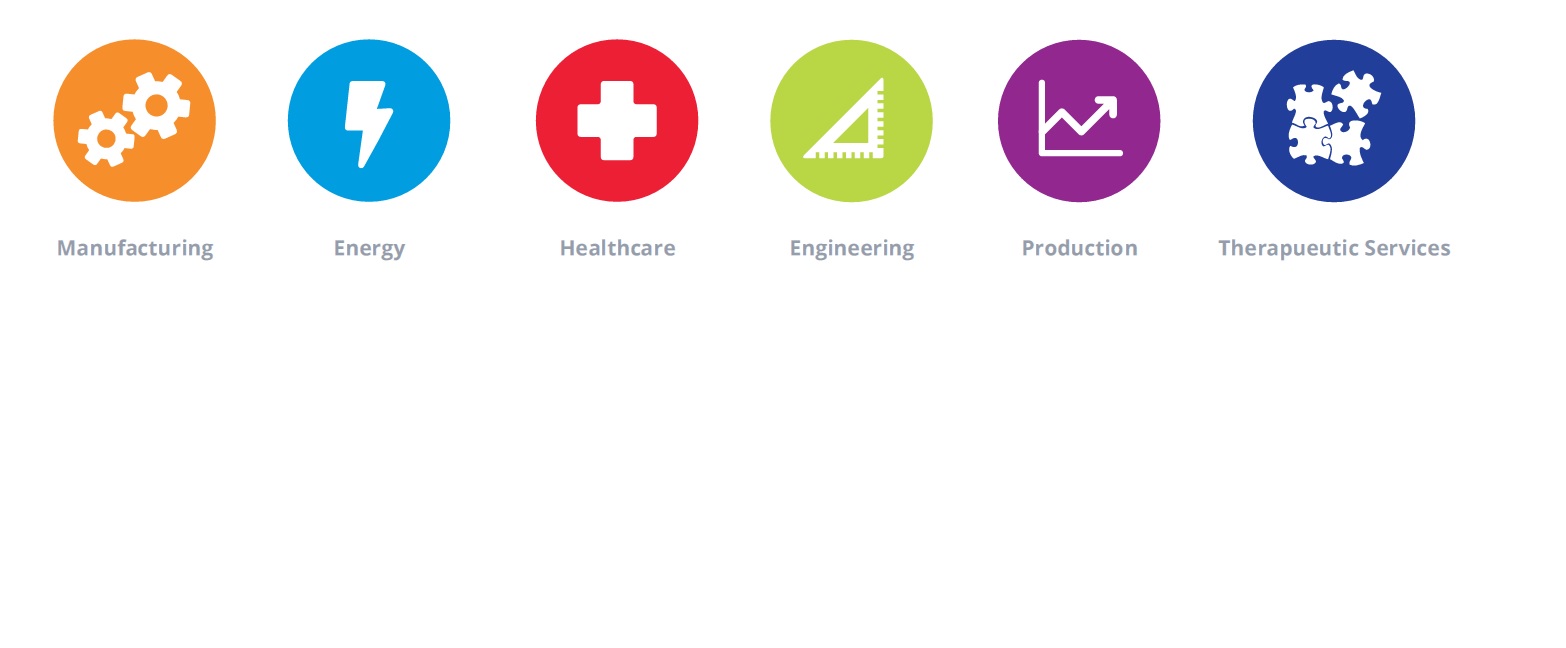 Level 2 
Industry Associations
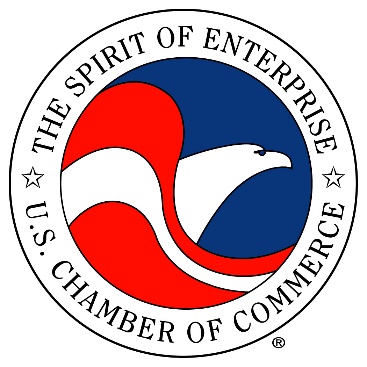 Level 1 
National Business Associations
Employer Quality Assurance – Principles & Requirements
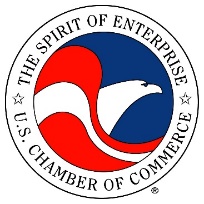 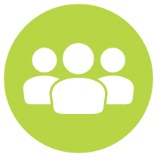 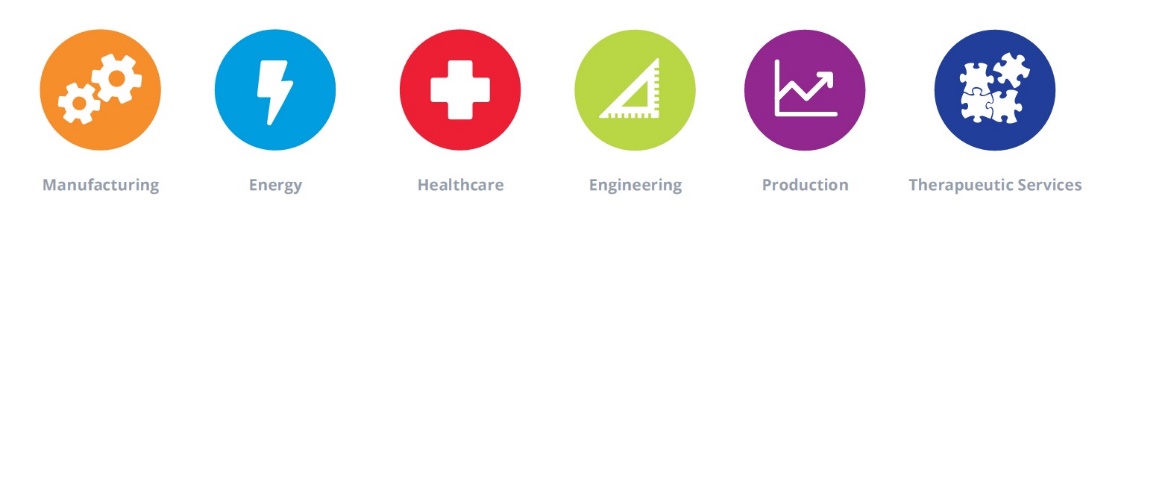 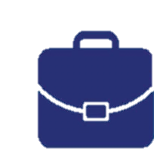 www.TheTalentSupplyChain.org
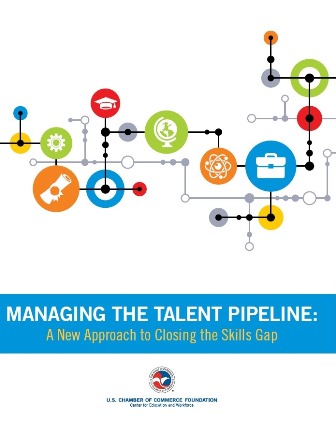 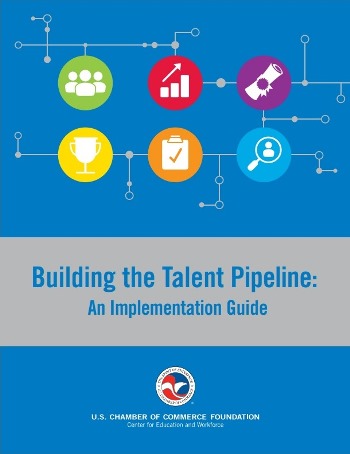 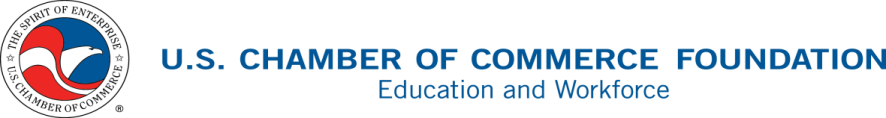 Discussion Questions
Where would you start and which employers are ready?
Can this approach add value to industry-led efforts underway today?
What are the major barriers or challenges and what supports are needed?
What are the remaining questions and issues that need to be addressed?
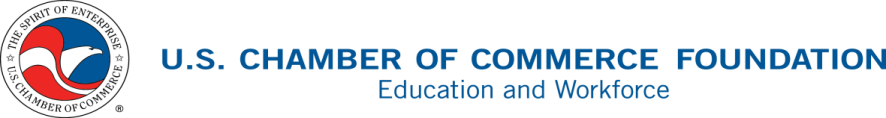 Thank You to Our Sponsor
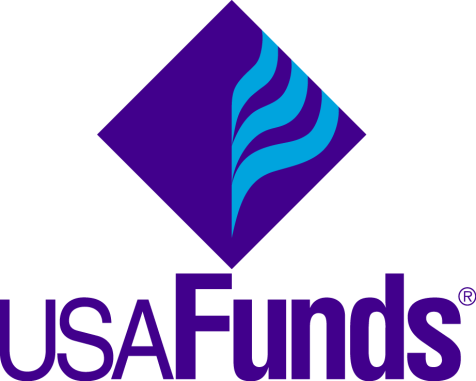 “Completion with a purpose”
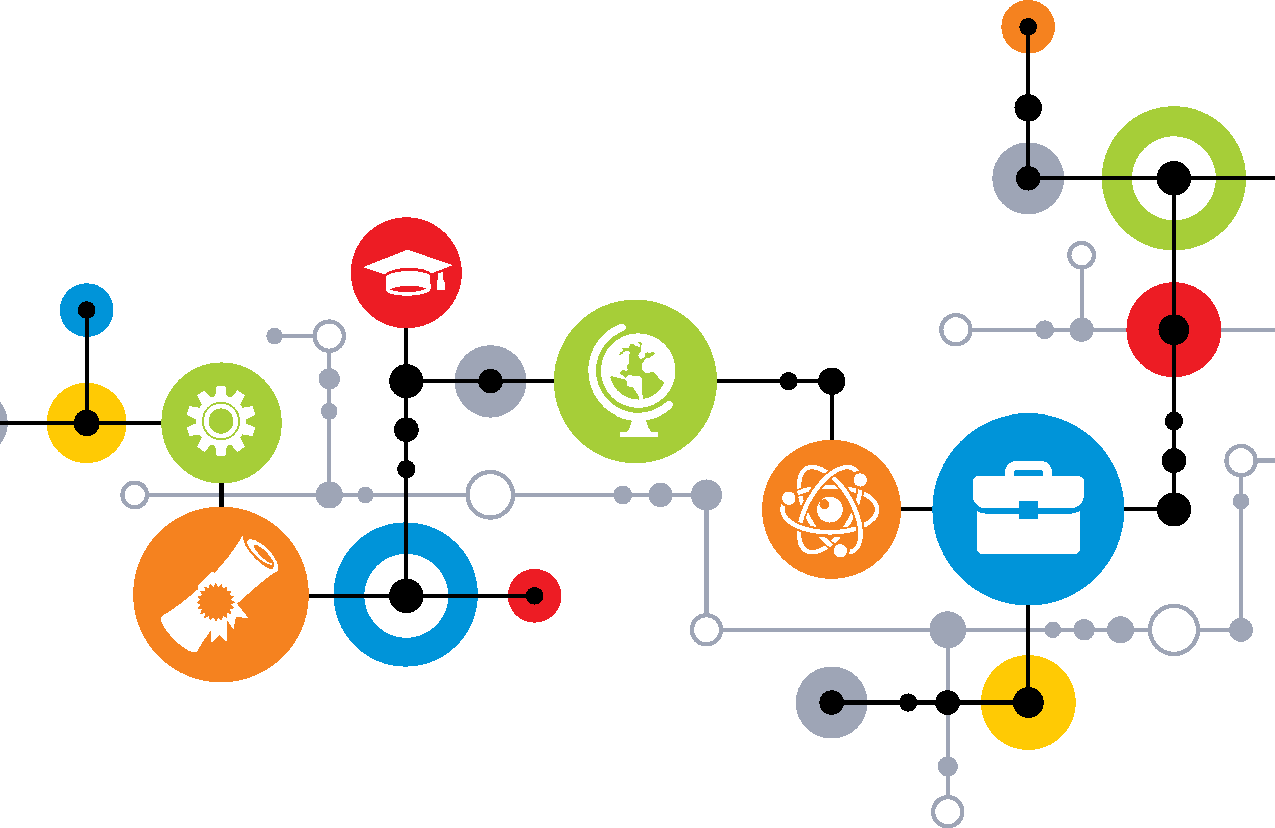 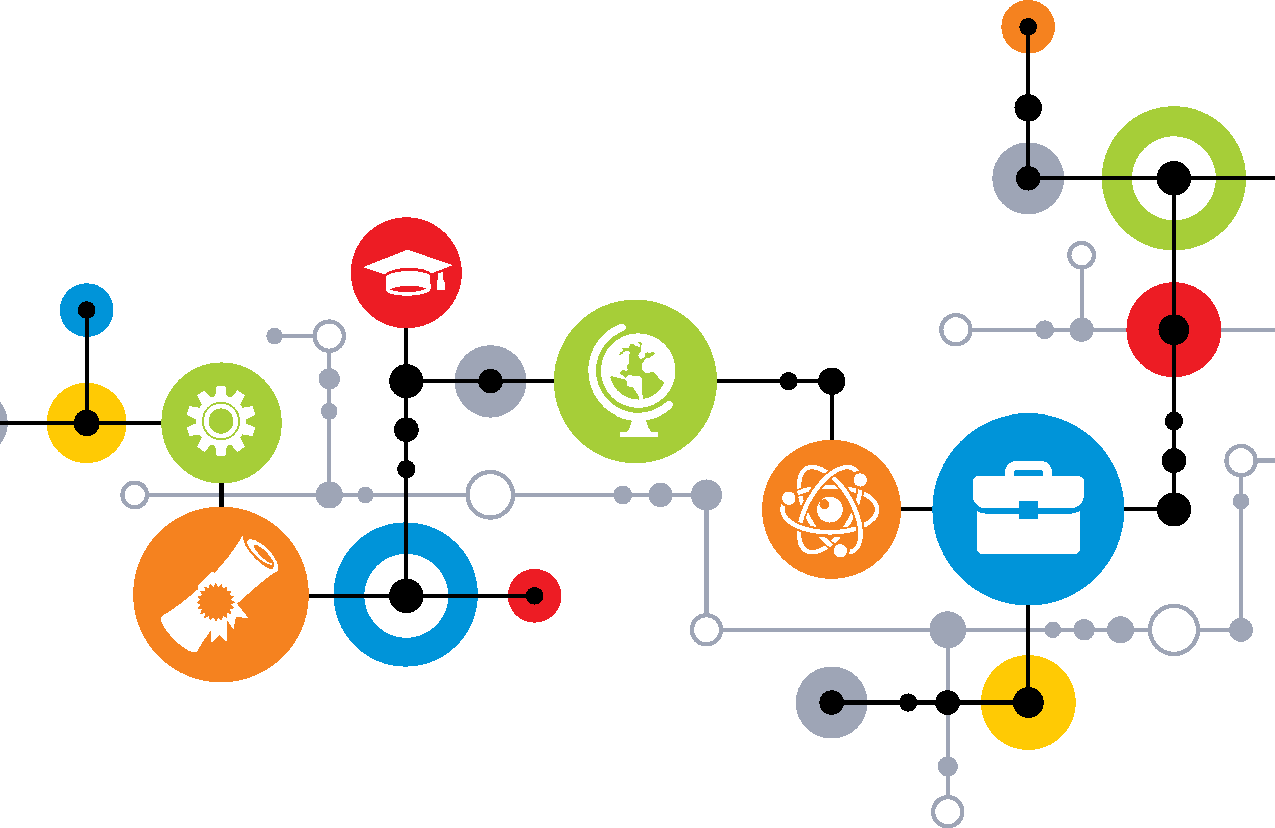 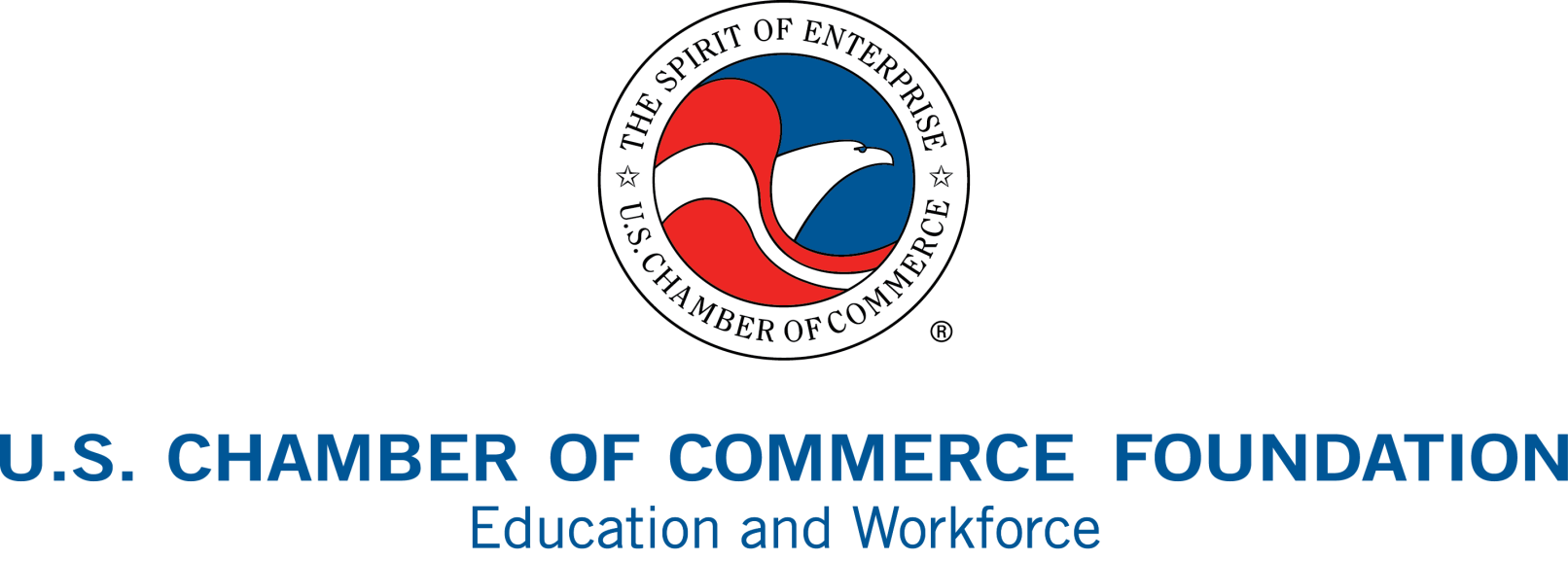 Jason A. Tyszko
Senior Director, Policy & Programs
jtyszko@uschamber.com